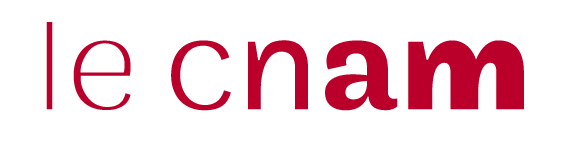 EPT203 – Stratégies et marchés
Etude de cas AtosSecteur des services informatique
Réalisé par
Mohamed Amine EL AFRIT

Encadré par
Miriam ZOUARI
www.mohamedelafrit.com/ept203
Février 2015
Sommaire

Bibliographie
Cas Atos
Sommaire
Présentation de l’entreprise 
Diagnostic externe 
Segmentation du marché 
Dynamique du secteur 
Les facteur clés de succès 
Perspectives du marché 
Positionnement sur le marché 
Diagnostic interne 
Organisation 
Avantage concurrentiel 
Potentiel financier 
Fusions, acquisitions et  alliances
Synthèse SWOT
Bibliographie
février 2015
CNAM - EPT203 Stratégies et marchés
2
Sommaire

Bibliographie
Cas Atos
Sommaire
Présentation de l’entreprise 
Diagnostic externe 
Segmentation du marché 
Dynamique du secteur 
Les facteur clés de succès 
Perspectives du marché 
Positionnement sur le marché 
Diagnostic interne 
Organisation 
Avantage concurrentiel 
Potentiel financier 
Fusions, acquisitions et  alliances
Synthèse SWOT
Bibliographie
février 2015
CNAM - EPT203 Stratégies et marchés
3
Sommaire

Bibliographie
Présentation de l’entreprise
Cas Atos
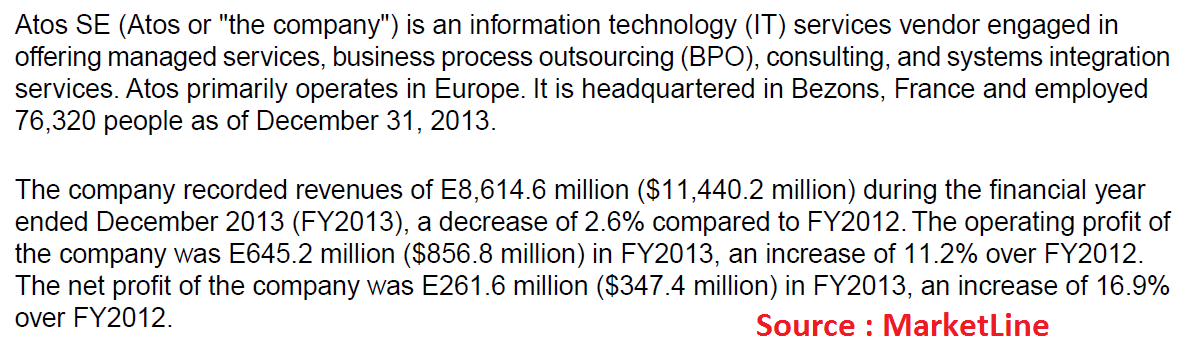 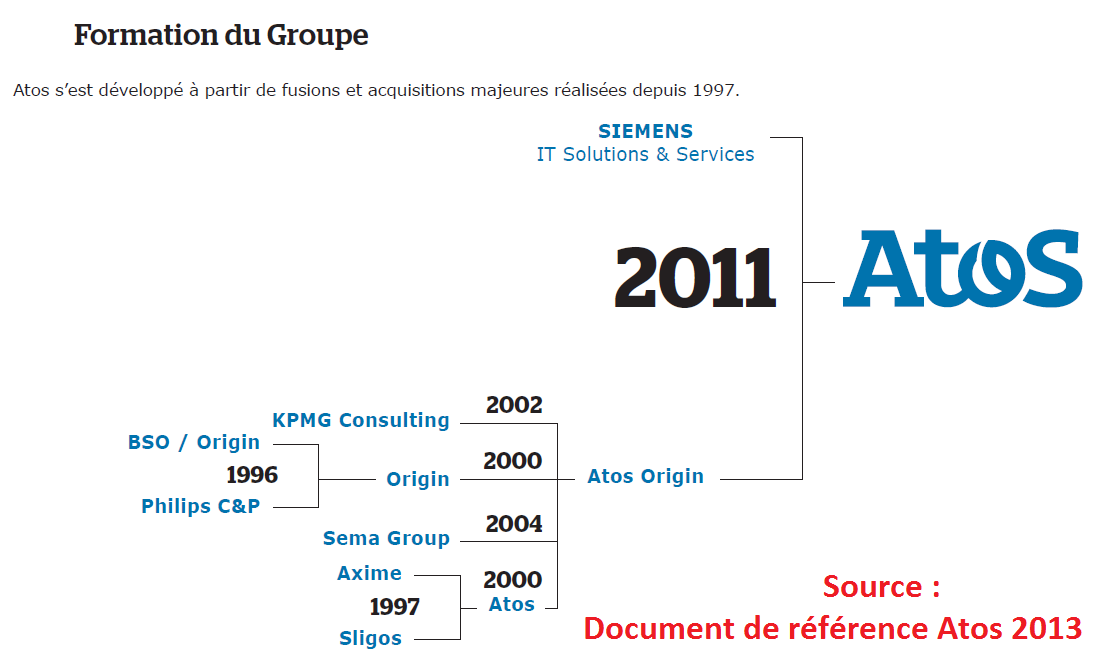 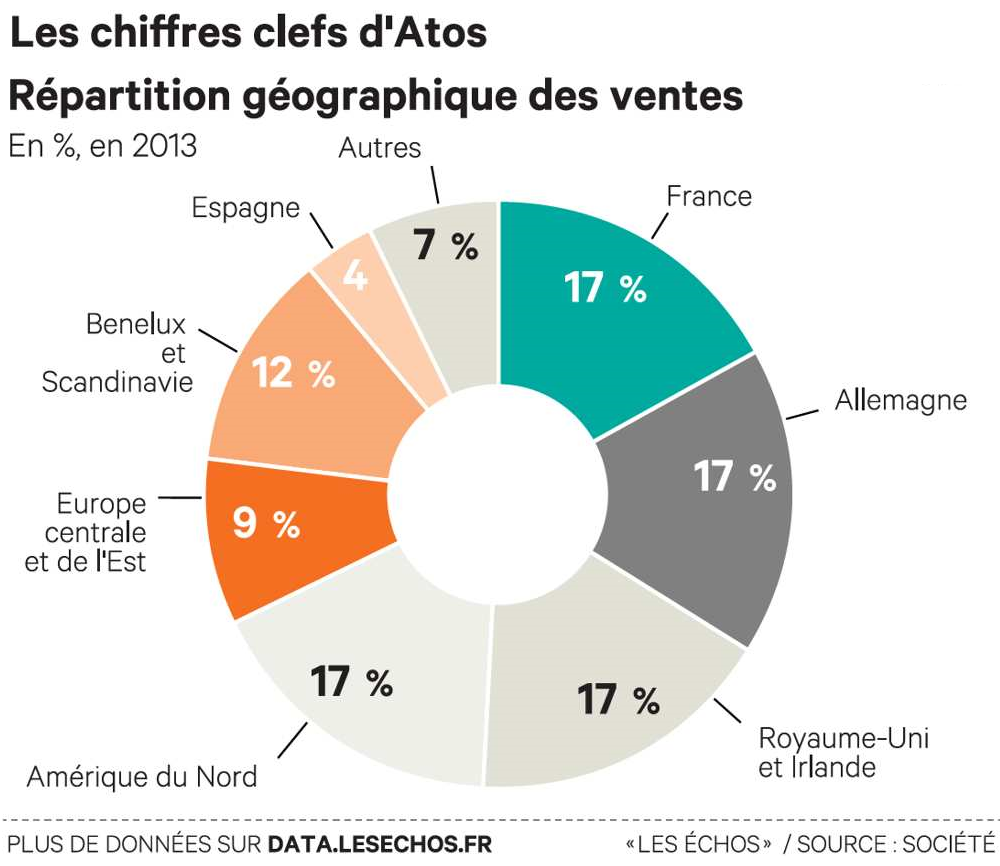 février 2015
CNAM - EPT203 Stratégies et marchés
4
Sommaire

Bibliographie
Cas Atos
Sommaire
Présentation de l’entreprise 
Diagnostic externe 
Segmentation du marché 
Dynamique du secteur 
Les facteur clés de succès 
Perspectives du marché 
Positionnement sur le marché 
Diagnostic interne 
Organisation 
Avantage concurrentiel 
Potentiel financier 
Fusions, acquisitions et  alliances
Synthèse SWOT
Bibliographie
février 2015
CNAM - EPT203 Stratégies et marchés
5
Sommaire

Bibliographie
Diagnostic externe
Segmentation du marché
Cas Atos
Segmentation par activité 
L’infogérance (IT Outsourcing) 
Tierce Maintenance Applicative (TMA) (Application Management)
Gestion de l’infrastructure (Infrastructure Management)
Externalisation des processus métier (Business Process Outsourcing (BPO))
L’intégration de systèmes (Systems Integration) 
Le conseil en informatique (IT Consulting) 

 Statistiquement réparties entre les Codes NAF : 62.01 ; 62.02 ; 62.03 et 62.09 

Segmentation par zone géographique 
Les principaux marchés sont : 
Amérique du nord
L’Europe  
La segmentation de BNP PARIBAS [6] est : 
EMEA (Europe Middle-East & Africa) 
Americas 
AsiaPacific 

(Plus de détails dans le rapport joint à cette étude)
février 2015
CNAM - EPT203 Stratégies et marchés
6
Sommaire

Bibliographie
Cas Atos
Sommaire
Présentation de l’entreprise 
Diagnostic externe 
Segmentation du marché 
Dynamique du secteur 
Les facteur clés de succès 
Perspectives du marché 
Positionnement sur le marché 
Diagnostic interne 
Organisation 
Avantage concurrentiel 
Potentiel financier 
Fusions, acquisitions et  alliances
Synthèse SWOT
Bibliographie
février 2015
CNAM - EPT203 Stratégies et marchés
7
Sommaire

Bibliographie
Diagnostic externe
Dynamique du secteur
Cas Atos
La concentration est faible dans le secteur
L’intensité concurrentielle est forte à cause de grande variété des concurrents : ingénieurs indépendants, SSII classiques, filiales de grands groupes, concurrents indiens. 

Les 20 premiers acteurs en France partagent 60% des parts de marché [3]. 
Les 10 premiers acteurs partagent 24% des parts de marché [6]. 
L’industrie des services informatique est arrivée au stade de maturité, avec prix en baisse, une croissance qui se ralentit et une tendance à la concentration [8]. 
L’indicateur de performance du secteur (IPI) est stable en 2015 [6]. 
La sensibilité du secteur au PIB (DGP*) et au RSE (CSR**) est faible [6]. 

La structure des coûts est essentiellement composée de frais de main d’œuvre. Chez Atos le ratio CA/effectif est entre 110000 et 115000 (faible par rapport au secteur) [8]. 
Jeux concurrentiel essentiellement dominée par les coûts salariaux [5].

*RSE = Responsabilité Sociétale des Entreprises 
**CSR = Corporate Social Responsibility
février 2015
CNAM - EPT203 Stratégies et marchés
8
Sommaire

Bibliographie
Diagnostic externe
Dynamique du secteur
Cas Atos
Le rendement d’échelle est croissant dans ce secteur. 
Les effets d’échelles sont sensibles dans l’infogérance. 
L’intégration de systèmes fonctionne par projets et l’effet d’échelle est donc moins fort. 
En infogérance, le coût de changement de prestataire est élevé pour le client [4]. 

Barrière à l’entrée faible [8]
Des ingénieurs indépendants peuvent se lancer facilement [8]
Par contre les petites entreprises n’ont pas accès aux grands comptes [6]
Les concurrents les plus puissants sont les américains (IBM, HP, Accenture) qui détiennent les meilleures technologies et qui ont commencé à délocaliser avant les européens [8]. 
Il est stratégique de délocaliser pour réduire les charges salariales dans les pays à bas coût comme l’Inde mais aussi les pays de l’Afrique de nord (Tunisie, Maroc) [3].
février 2015
CNAM - EPT203 Stratégies et marchés
9
Sommaire

Bibliographie
Diagnostic externe
Dynamique du secteur
Cas Atos
Source : PERCEPTA [5].
février 2015
CNAM - EPT203 Stratégies et marchés
10
Sommaire

Bibliographie
Diagnostic externe
Dynamique du secteur
Cas Atos
Source : PERCEPTA [5].
février 2015
CNAM - EPT203 Stratégies et marchés
11
Sommaire

Bibliographie
Diagnostic externe
Dynamique du secteur
Cas Atos
Objectifs des consolidations dans le secteur [5]. 
Effet de taille ⇒ meilleur référencement et pouvoir de négociation auprès des clients 
Complémentarité des ressources et des services (type de services informatique et de solution) 
Le nom de la marque est important dans ce domaine (exemple Atos conserve la marque Bull pour les activités Big-Data)
Economie d’échelle : meilleure couverture des frais fixes, création de synergies, nouvelles capacités commerciales. 

Les limites des consolidations dans le secteur  [5]. 
Mariage entre des cultures d’entreprises différentes.
Nécessité de modes de rémunération des associés 
La logique financière de court terme peut prendre le pas sur la logique industrielle de long terme.
février 2015
CNAM - EPT203 Stratégies et marchés
12
Sommaire

Bibliographie
Cas Atos
Sommaire
Présentation de l’entreprise 
Diagnostic externe 
Segmentation du marché 
Dynamique du secteur 
Les facteur clés de succès 
Perspectives du marché 
Positionnement sur le marché 
Diagnostic interne 
Organisation 
Avantage concurrentiel 
Potentiel financier 
Fusions, acquisitions et  alliances
Synthèse SWOT
Bibliographie
février 2015
CNAM - EPT203 Stratégies et marchés
13
Sommaire

Bibliographie
Diagnostic externe
Les facteurs clés de succès
Cas Atos
Source : BNP Paribas [6].
février 2015
CNAM - EPT203 Stratégies et marchés
14
Sommaire

Bibliographie
Cas Atos
Sommaire
Présentation de l’entreprise 
Diagnostic externe 
Segmentation du marché 
Dynamique du secteur 
Les facteur clés de succès 
Perspectives du marché 
Positionnement sur le marché 
Diagnostic interne 
Organisation 
Avantage concurrentiel 
Potentiel financier 
Fusions, acquisitions et  alliances
Synthèse SWOT
Bibliographie
février 2015
CNAM - EPT203 Stratégies et marchés
15
Sommaire

Bibliographie
Diagnostic externe
Perspectives du marché
Cas Atos
Mots clés pour étudier la tendance sur l’économie numérique :  
Cloud computing 
Big Data 
Cybersécurité
Objets connectés (Internet of Things IoT) 
Mobile (Smartphone & Tablette) 
Intelligence artificielle, robotisation et biotechnologie 
Impression 3D 

Plus de détail dans l’étude de l’APCE [4].
Atos mets l’accent sur ces trois domaines en ce moment. Ce sont les trois éléments clefs de la transformation numérique. 
[Les échos]
février 2015
CNAM - EPT203 Stratégies et marchés
16
Sommaire

Bibliographie
Diagnostic externe
Perspectives du marché
Cas Atos
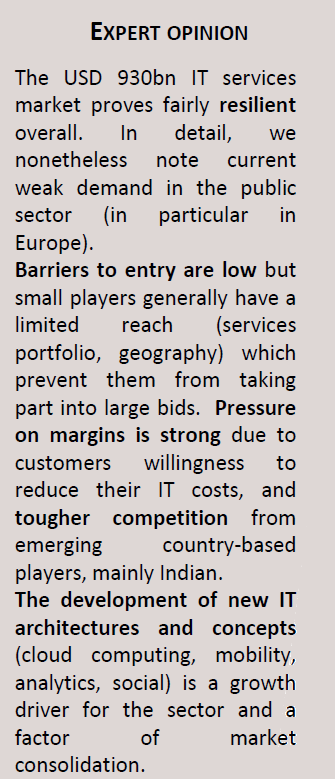 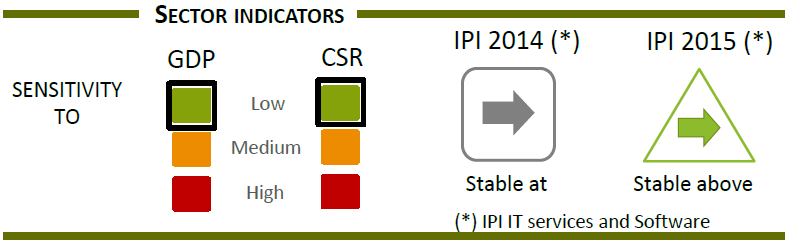 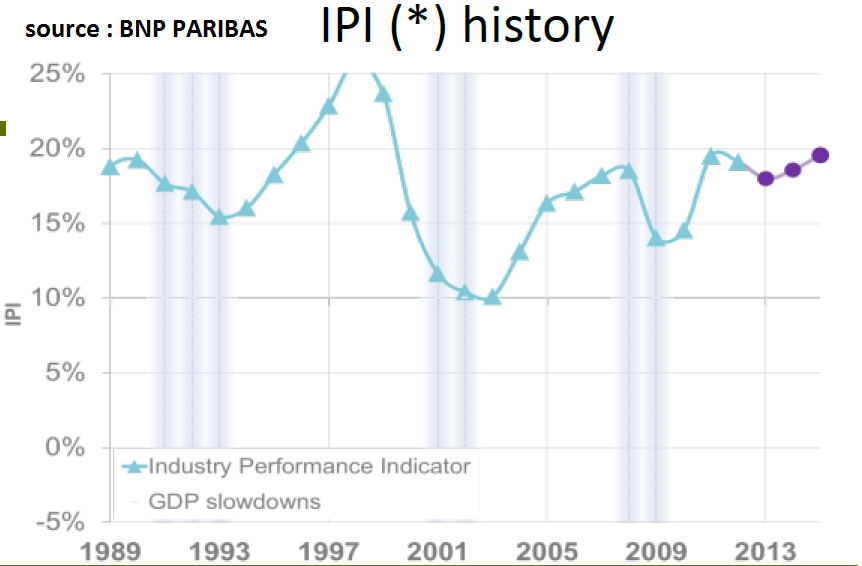 Source : BNP Paribas [6].
février 2015
CNAM - EPT203 Stratégies et marchés
17
Sommaire

Bibliographie
Diagnostic externe
Perspectives du marché
Cas Atos
Source : EUROSTAF [3].
février 2015
CNAM - EPT203 Stratégies et marchés
18
Sommaire

Bibliographie
Cas Atos
Sommaire
Présentation de l’entreprise 
Diagnostic externe 
Segmentation du marché 
Dynamique du secteur 
Les facteur clés de succès 
Perspectives du marché 
Positionnement sur le marché 
Diagnostic interne 
Organisation 
Avantage concurrentiel 
Potentiel financier 
Fusions, acquisitions et  alliances
Synthèse SWOT
Bibliographie
février 2015
CNAM - EPT203 Stratégies et marchés
19
Sommaire

Bibliographie
Diagnostic interne
Positionnement sur le marché
Cas Atos
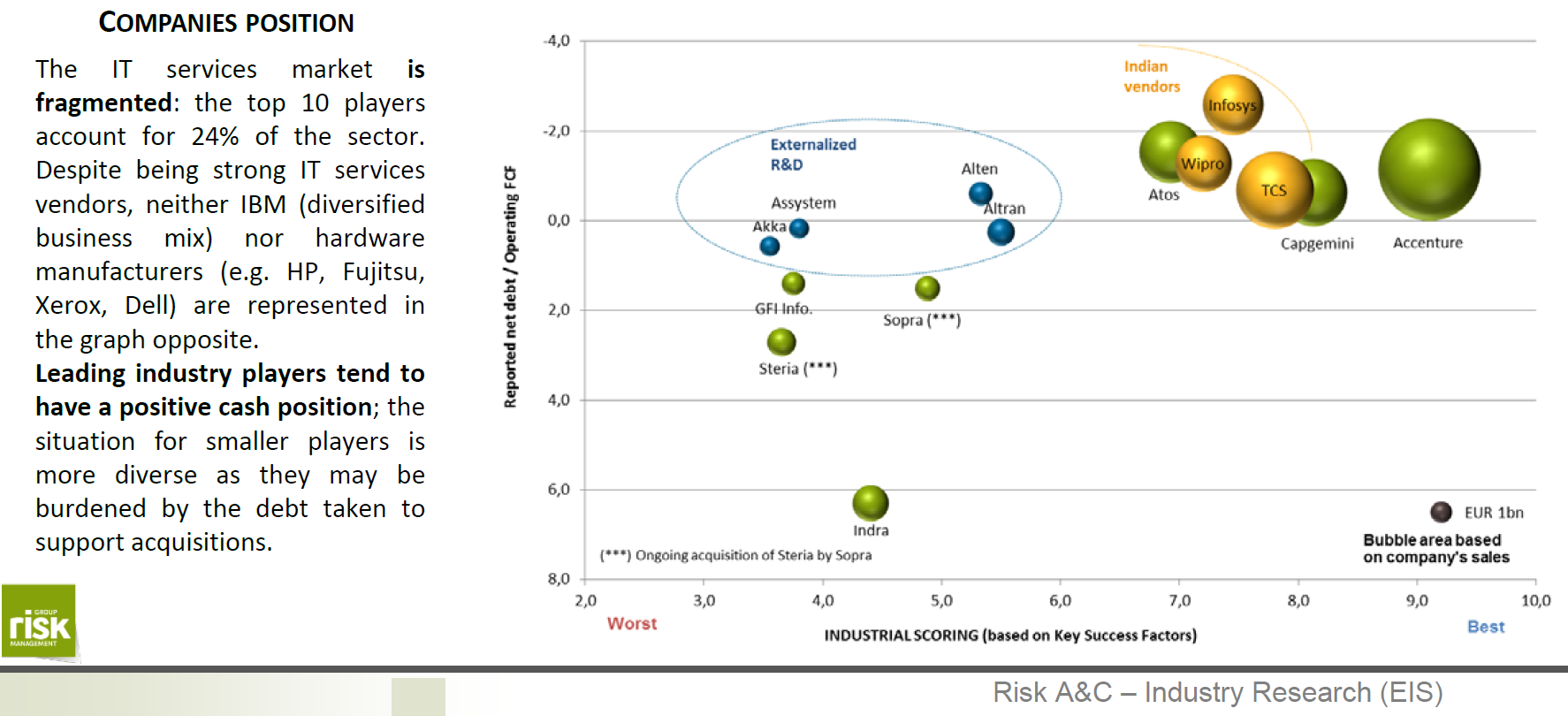 Source : BNP Paribas [6].
février 2015
CNAM - EPT203 Stratégies et marchés
20
Sommaire

Bibliographie
Diagnostic interne
Positionnement sur le marché
Cas Atos
Source : BNP Paribas [6].
février 2015
CNAM - EPT203 Stratégies et marchés
21
Sommaire

Bibliographie
Diagnostic interne
Positionnement sur le marché
Cas Atos
Source : BNP Paribas [6].
février 2015
CNAM - EPT203 Stratégies et marchés
22
Sommaire

Bibliographie
Diagnostic interne
Positionnement sur le marché
Cas Atos
Source : EUROSTAF [3].
février 2015
CNAM - EPT203 Stratégies et marchés
23
Sommaire

Bibliographie
Cas Atos
Sommaire
Présentation de l’entreprise 
Diagnostic externe 
Segmentation du marché 
Dynamique du secteur 
Les facteur clés de succès 
Perspectives du marché 
Positionnement sur le marché 
Diagnostic interne 
Organisation 
Avantage concurrentiel 
Potentiel financier 
Fusions, acquisitions et  alliances
Synthèse SWOT
Bibliographie
février 2015
CNAM - EPT203 Stratégies et marchés
24
Sommaire

Bibliographie
Diagnostic interne
Organisation
Cas Atos
La société est dirigée par un ancien ministre de l'économie qui a aussi dirigé France Télécom.
Source : Atos document de référence [1].
février 2015
CNAM - EPT203 Stratégies et marchés
25
Sommaire

Bibliographie
Cas Atos
Sommaire
Présentation de l’entreprise 
Diagnostic externe 
Segmentation du marché 
Dynamique du secteur 
Les facteur clés de succès 
Perspectives du marché 
Positionnement sur le marché 
Diagnostic interne 
Organisation 
Avantage concurrentiel 
Potentiel financier 
Fusions, acquisitions et  alliances
Synthèse SWOT
Bibliographie
février 2015
CNAM - EPT203 Stratégies et marchés
26
Sommaire

Bibliographie
Diagnostic interne
Avantage concurrentiel
Cas Atos
Atos a un avantage dans le BPO Bancaire (Business Process Outsourcing) 
C’est une activité d’infogérance pour les banques. 
Cet avantage provient de sa filiale Worldline 
(leader mondial des services pour les transactions électroniques). 
Atos risque de ne pas pouvoir conserver cet  avantage concurrentiel car c’est une spécialité des indiens qui sont en train de pénétrer sur le marché européen et qui sont déjà sur le marché américain [8].
février 2015
CNAM - EPT203 Stratégies et marchés
27
Sommaire

Bibliographie
Cas Atos
Sommaire
Présentation de l’entreprise 
Diagnostic externe 
Segmentation du marché 
Dynamique du secteur 
Les facteur clés de succès 
Perspectives du marché 
Positionnement sur le marché 
Diagnostic interne 
Organisation 
Avantage concurrentiel 
Potentiel financier 
Fusions, acquisitions et  alliances
Synthèse SWOT
Bibliographie
février 2015
CNAM - EPT203 Stratégies et marchés
28
Sommaire

Bibliographie
Diagnostic interne
Potentiel financier
Cas Atos
Performance par segment de marché
Performance par zone géographique
Source : Atos document de référence [1].
février 2015
CNAM - EPT203 Stratégies et marchés
29
Sommaire

Bibliographie
Cas Atos
Sommaire
Présentation de l’entreprise 
Diagnostic externe 
Segmentation du marché 
Dynamique du secteur 
Les facteur clés de succès 
Perspectives du marché 
Positionnement sur le marché 
Diagnostic interne 
Organisation 
Avantage concurrentiel 
Potentiel financier 
Fusions, acquisitions et  alliances
Synthèse SWOT
Bibliographie
février 2015
CNAM - EPT203 Stratégies et marchés
30
Sommaire

Bibliographie
Diagnostic interne
Fusions, acquisitions et alliances
Cas Atos
Le groupe a doublé de taille en 6 ans [d’après Les Echos].
Fusion avec Origin en 2001 
Acquisition de KPMG consulting en 2002 ⇒ Renforcement sur le segment IT consulting 
Acquisition de Sema 
Sema appartenait avant à Schlumberger un groupe pétrolier, pour qui cette activité était une diversification conglomérale. 
Sema avait des difficultés financières donc Atos semblait mieux placé que Schlumberger pour la redresser. 
Après l’acquisition, la marge d’exploitation de Sema s’améliore et passe de 1.5% à 3% [8]. 
En revanche, l’intégration de Sema dans Atos était très douloureuse et a conduit à une série de crise entre 2006 et 2007 [8]. 
Acquisition de Bull en juin 2014 
Avec le rachat de Bull, Atos se renforce sur les activités porteuses : « Cloud computing », « Big data », « Supercalculateurs » et « Cybersécurité ». 
Ouverture sur le marché américain ⇒ Projet d’acquisition de Xerox [12].
Alliance avec Siemens et ensuite acquisition de sa branche informatique en 2011 ⇒ Ouverture sur le marché des pays émergeants ⇒ Investir dans le Big Data, le Cloud et la sécurité [1].
février 2015
CNAM - EPT203 Stratégies et marchés
31
Sommaire

Bibliographie
Diagnostic interne
Fusions, acquisitions et alliances
Cas Atos
février 2015
CNAM - EPT203 Stratégies et marchés
32
Sommaire

Bibliographie
Diagnostic interne
Fusions, acquisitions et alliances
Cas Atos
Source : PERCEPTA [5].
février 2015
CNAM - EPT203 Stratégies et marchés
33
Sommaire

Bibliographie
Diagnostic interne
Fusions, acquisitions et alliances
Cas Atos
février 2015
CNAM - EPT203 Stratégies et marchés
34
Sommaire

Bibliographie
Cas Atos
Sommaire
Présentation de l’entreprise 
Diagnostic externe 
Segmentation du marché 
Dynamique du secteur 
Les facteur clés de succès 
Perspectives du marché 
Positionnement sur le marché 
Diagnostic interne 
Organisation 
Avantage concurrentiel 
Potentiel financier 
Fusions, acquisitions et  alliances
Synthèse SWOT
Bibliographie
février 2015
CNAM - EPT203 Stratégies et marchés
35
Sommaire

Bibliographie
Synthèse SWOT
Le Secteur
Cas Atos
février 2015
CNAM - EPT203 Stratégies et marchés
36
Sommaire

Bibliographie
Synthèse SWOT
L’entreprise
Cas Atos
février 2015
CNAM - EPT203 Stratégies et marchés
37
Sommaire

Bibliographie
Cas Atos
Bibliographie
[1] Atos document de référence 2013 (lien du pdf) 
[2] Atos rapport annuel 2013 (lien du pdf) 
[3] Etude EUROSTAF février 2013 : Le marché de l’infogérance en France. Référence BNF : BANQUE - PRISME 084.62 3 - A25.
[4] Etude APCE février 2014 : Les fiches professionnelles. SSII Edition de logiciels, sociétés de conseil en informatique. Référence APCE : SER 29. Référence BNF : 084.1 APCE SER 29 - A25.
[5] Etude PRECEPTA du groupe XERF : Les stratégies dans les services informatiques. Septembre 2014. Code étude : 4SAE24. Référence BNF : PRISME 084.62 3 A25.
[6] Etude EIS de BNP PARIBAS - Industry Research septembre 2014. IT Services world.
[7] Cours EPT203 Stratégie et marché - 2015 de Miriam Zouari.
[8] STRATEGOR 5ème édition 2009.
[9] MARKETLINE data base - Accès CNAM - Atos SWOT analysis - Référence : 71EE079A-8DA5-49C7-BB1A-FEADD8FB92E5 - Date de publication : 31 / 12 / 2014 www.marketline.com 
[10] DATAMONITOR data base - Accès CNAM - Software Industry profile in France – Référence 0164-0381. www.datamonitor.com  
[11] Article de presse - Les Echos 19/12/2014 - Interview avec Thierry Breton PDG d'Atos.
[12] Article de presse - Les Echos 19/12/2014 - Atos s’ouvre sur le marché américain en rachetant la filiale informatique de Xerox.
[13] Article de presse - Les Echos 18/02/2015 - Atos poursuit l’amélioration de sa rentabilité.
février 2015
CNAM - EPT203 Stratégies et marchés
38